Macropolítica y macroeconomía
Martín Rendón
Lucas Ramírez
Ilustración (S. XVIII)
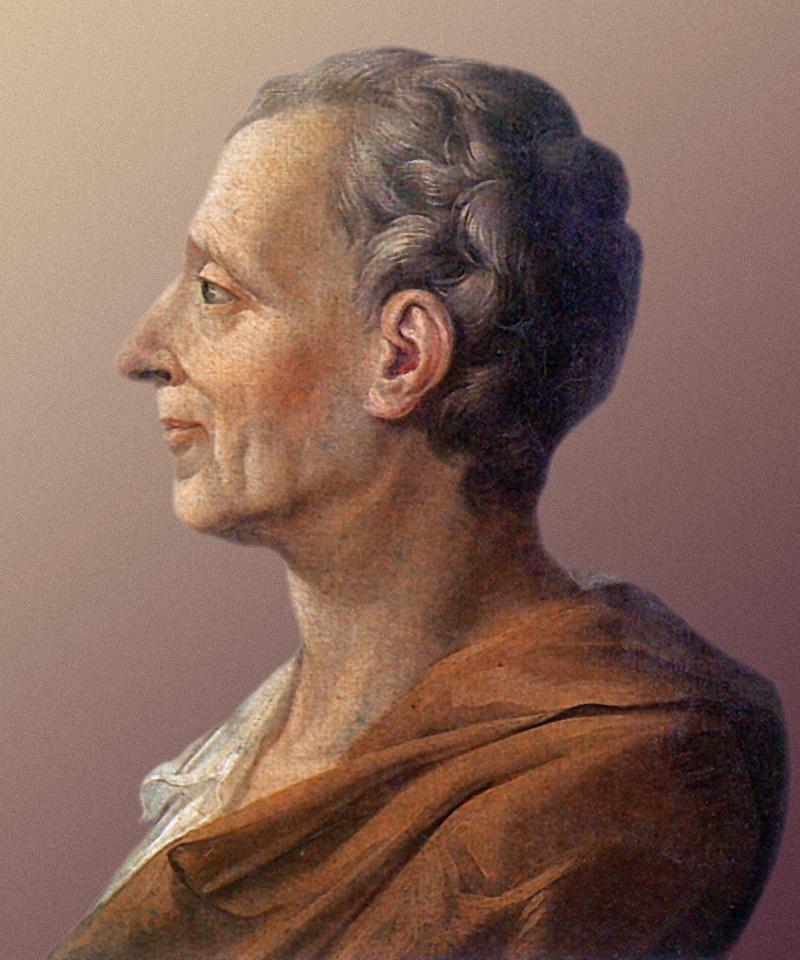 Instauración de gobiernos democrático/representativos

Separación de poderes 

Defensa de la propiedad privada
John Locke (1632-1704)
Montesquieu (1689-1755)
Revoluciones burguesas
‘’Los hombres son creados iguales; que son dotados por su Creador de ciertos derechos inalienables; que entre estos están la vida, la libertad y la búsqueda de la felicidad.’’
Revolución americana (1775)
Revolución inglesa (1651)
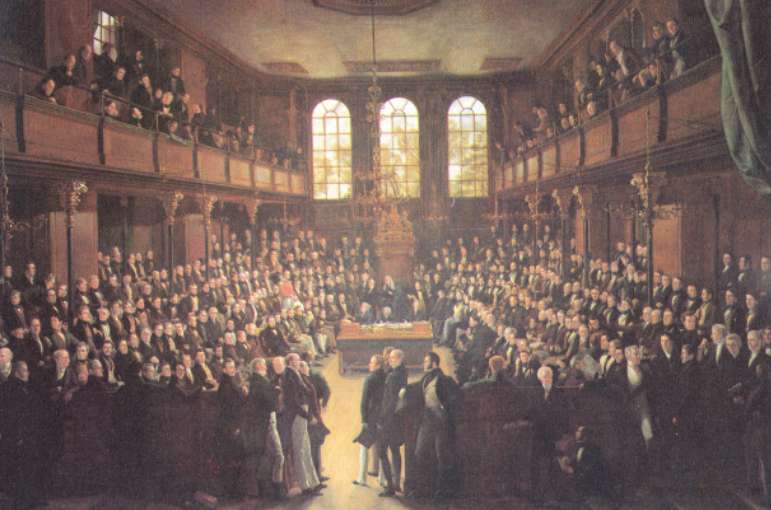 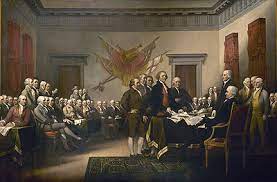 Revolución francesa (1789)
Libertad
Igualdad 
Fraternidad
Revolución industrial y surgimiento del capitalismo moderno
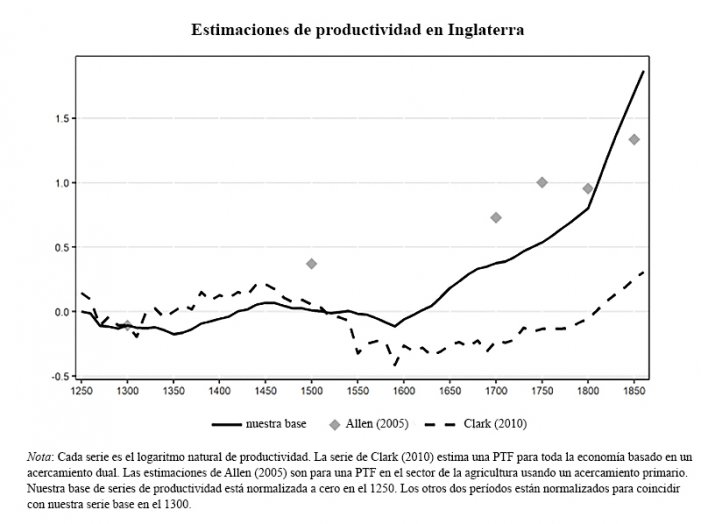 Industria + Libre mercado + Propiedad privada de los medios productivos.
Movimientos de la sociedad civil
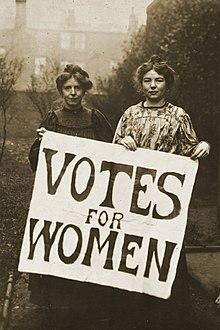 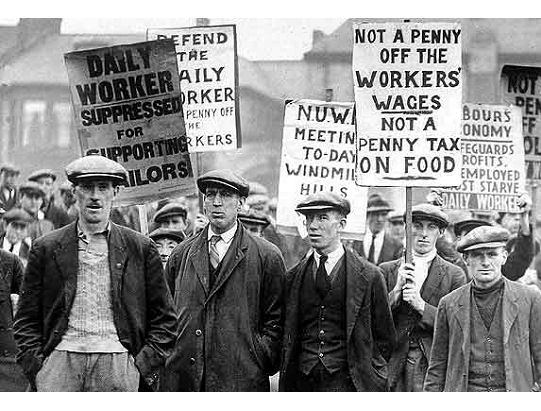 Revolución rusa (1917-1989)
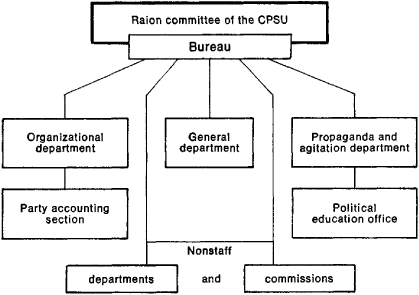 Industria + Planificación centralizada + Propiedad estatal de los medios de producción
Stalin (1878-1953)
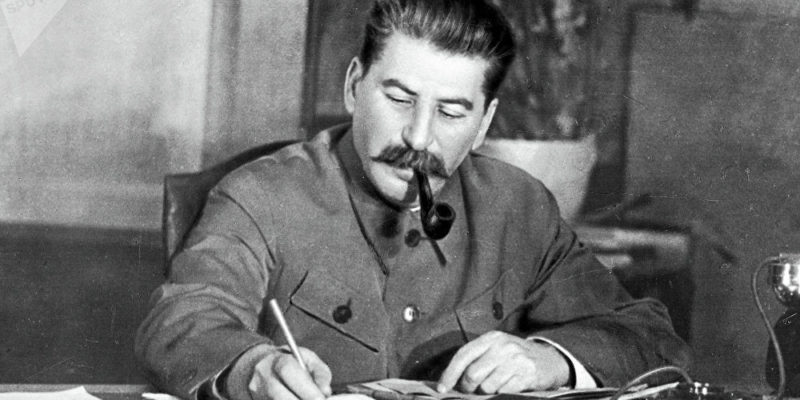 Lenin (1860-1924)
Revolución China y su auge (1949-
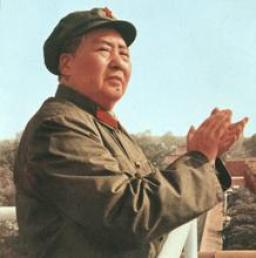 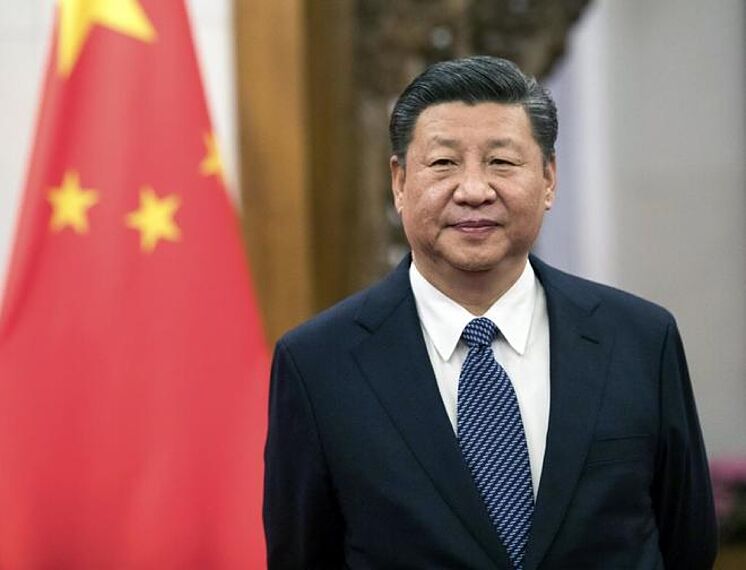 Xi Jinping (1953-)
Mao Zedong (1893-1976)
Deng Xiaoping (1904-1997)
‘’No importa el color del gato, lo que interesa es que cace ratones’’